ESF projekta Nr.8.3.5.0/16/I/001

«Karjeras atbalsts vispārējās un profesionālās
 izglītības iestādēs» īstenošana
Krāslavas novada Izglītības pārvalde27.09.2017. - 31.08.2018.
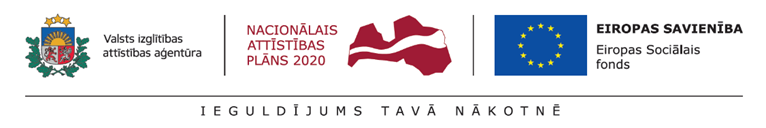 Mērķis: uzlabot pieeju karjeras atbalstam izglītojamiem vispārējās un profesionālās izglītības iestādēs
Krāslavas novada Izglītības pārvalde projektā izvirzījakā izmēģinājumskolas 3 vispārējās izglītības iestādes
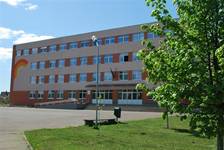 Krāslavas Varavīksnes vidusskolu 				izglītojamo skaits – 468


 Krāslavas pamatskolu 					izglītojamo skaits – 368


 Indras pamatskolu 				izglītojamo skaits – 83
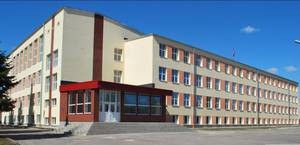 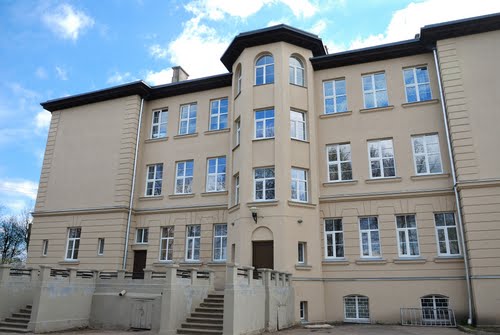 Krāslavas novada Izglītības pārvalde projektā izvirzīja kā projektā neiesaistīto izglītības iestādiKrāslavas Valsts ģimnāziju 				izglītojamo skaits – 199
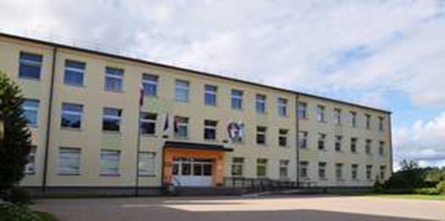 Projektā nodarbināti 3 pedagogi karjeras konsultanti (PKK):
Oksana Korčagina	Krāslavas Varavīksnes vidusskolā 	1.-12.klasēs		
 Olita Truskovska		Indras pamatskolā			1.-9.klasēs
				Krāslavas pamatskolā			1.-3.klasēs

 Skaidrīte Gasperoviča	Krāslavas pamatskolā			4.-9.klasēs
Karjeras attīstības atbalsta pasākumu tēmas• Pašnovērtējuma veikšana• Darba pasaules iepazīšana • Izglītības iespēju izpēte• Karjeras lēmumu pieņemšana
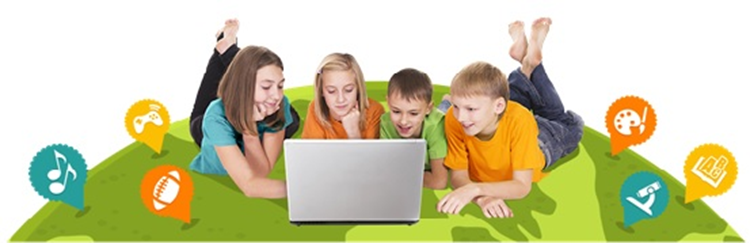 Karjeras attīstības atbalsta pasākumiLaika posmā no 2017.gada novembra 
                            
līdz 2018.gada augustam 

tika īstenoti 96 pasākumi, 

kuros piedalījās 

999 izglītojamie.
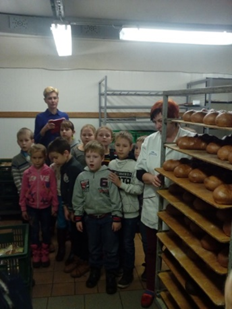 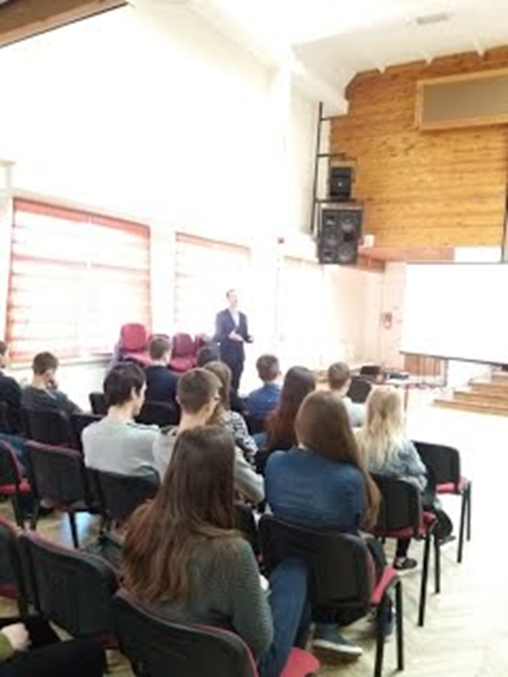 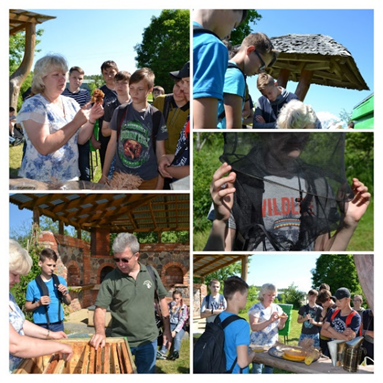 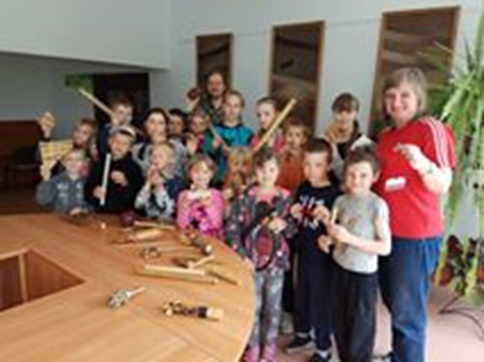 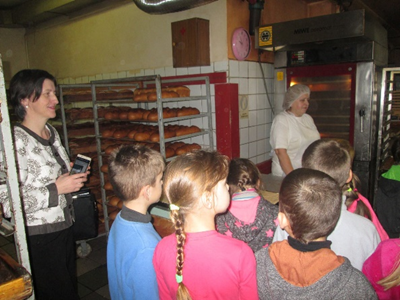 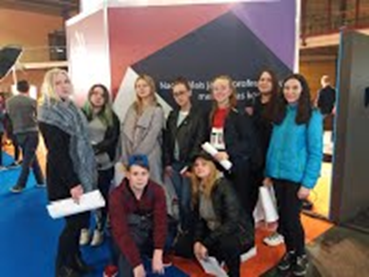 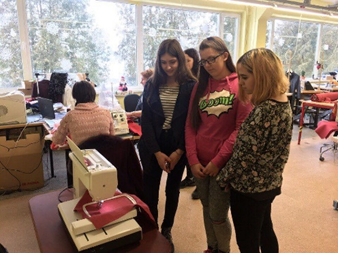 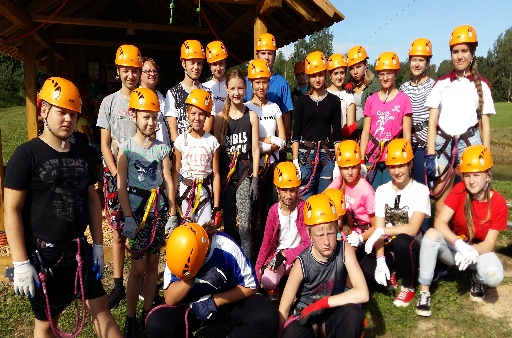 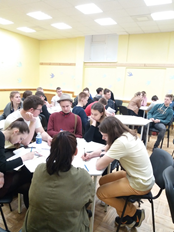 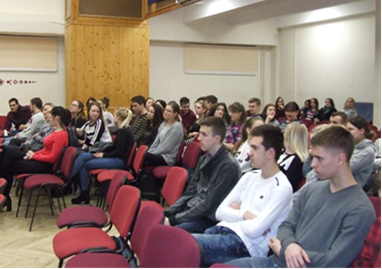 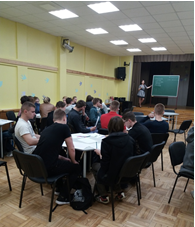 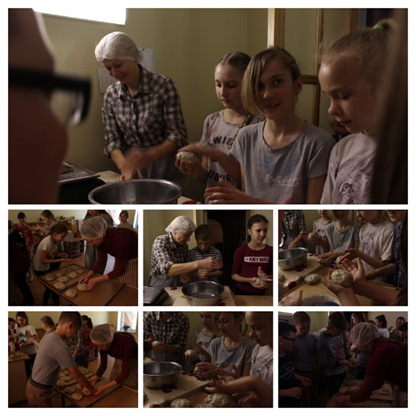 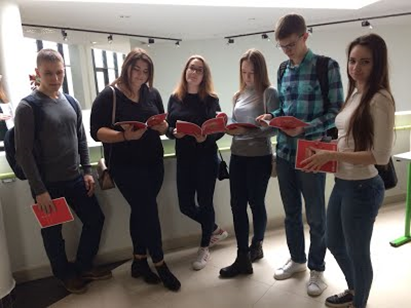 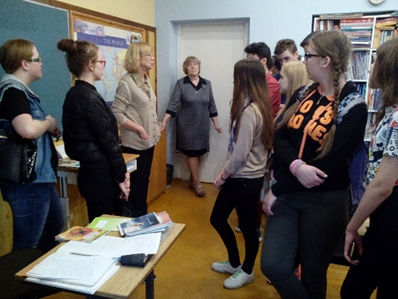 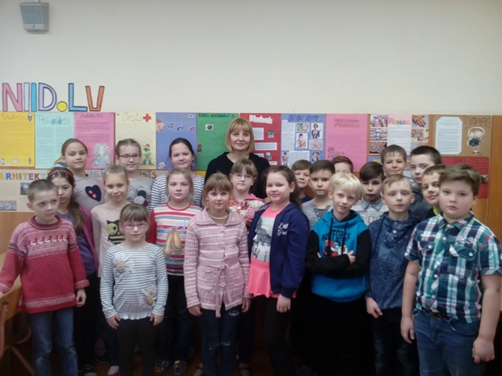 Karjeras attīstības atbalsta pasākumu koordinēšana, organizēšana un vadīšana
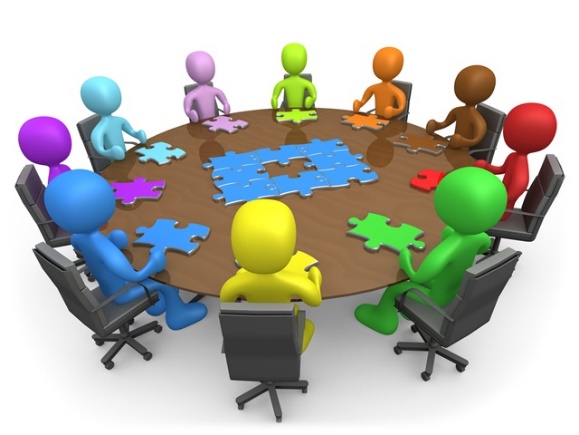 par projekta finansējumu organizēti pasākumus sadarbībā ar:
Uzņēmējiem Krāslavas novadā (z/s “Kurmīši“, z/s “Klajumi”, SIA “IVIKS”, SIA “LERS“, SIA ”Krāslava D’’, SIA “RETE“ SIA “DK Projects”, SIA „Artprofs”, IK “ELLA.KO”, IK ”Slav ”, IK „Brāļi Vanagi”,  u.c.)
Uzņēmējiem ārpus Krāslavas novadā (SIA „Skrīveru saldumi”, z/s „Sollomina muiža”, z/s „Laima” u.c.)
Rīgas Valsts tehnikuma Krāslavas teritoriālā struktūrvienību
Biedrībām ’’Latvijas zinātnes centru apvienība’’ ZINOO DAUGAVPILS un “Latgales kulinārā mantojuma centrs” Tatjanu Kozačuku
Karjeras attīstības atbalsta pasākumu koordinēšana, organizēšana un vadīšana
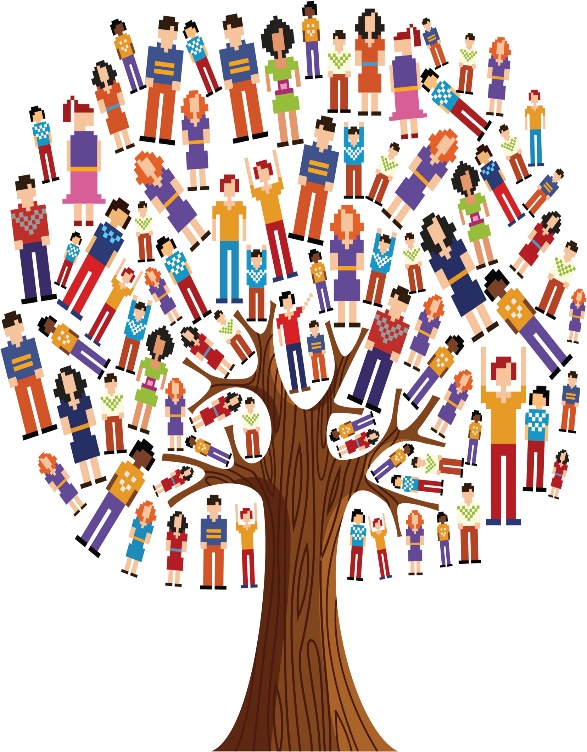 par projekta finansējumu organizēti pasākumi sadarbībā ar:

mākslinieku A.Maijeru
keramiķiem Olgu un Valdi Pauliņiem
pašnodarbinātiem (Alvi Slesaru, Loniju Jakoveli, Valentīnu Pugajevu u.c.)
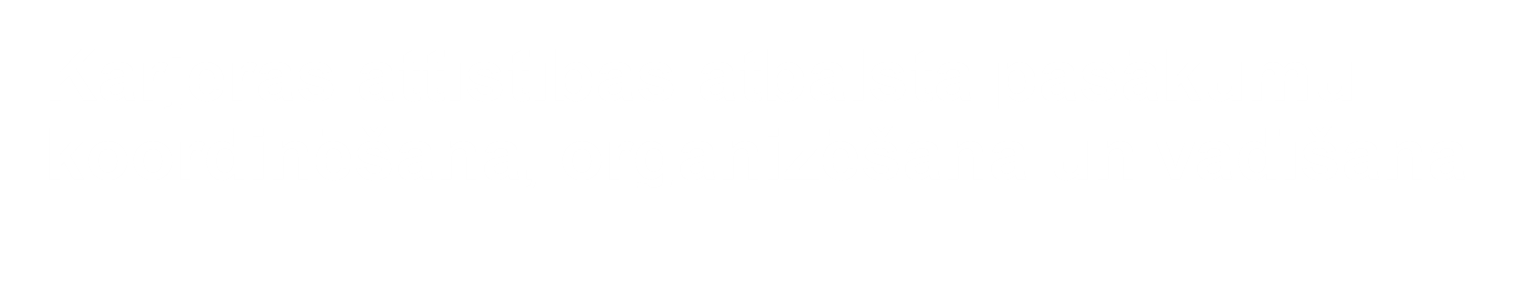 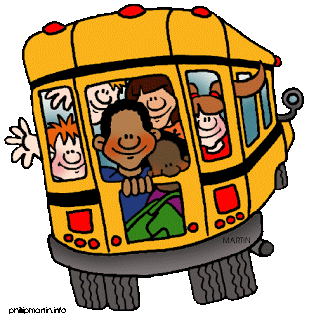 par projekta finansējumu organizēti citi pasākumi:

Skolēnu dalība Ēnu dienās - SIA “Wunder Latvia”, SCANDIWEB, 
    Daugavpils pilsētas pašvaldības policijā; 
Izglītības izstādes “Skola 2018” apmeklējums; 
Nacionālā jauno profesionāļu meistarības konkursa „SkillsLatvija 2018” apmeklējums;
Andrupenes lauku sētas muzeja apmeklējums;
Aglonas maizes muzeja apmeklējums; 
Mežinieku mājas apmeklējums;
Dalība augstskolu/profesionālās/vidējās izglītības mācību iestāžu atvērtajās durvju dienās;
Semināra „Karjeras iespējas aizsardzības un iekšlietu jomās” Daugavpilī apmeklēšana.
Karjeras attīstības atbalsta pasākumu koordinēšana, organizēšana un vadīšana
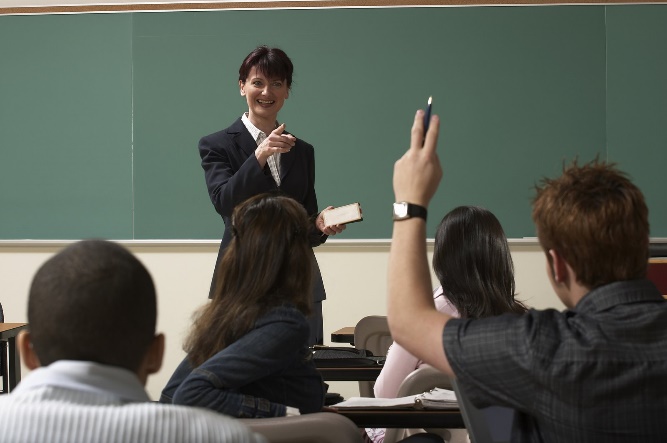 bez projekta finansējuma:
Skolēnu tikšanās ar RTU Daugavpils filiāles pārstāvi, Latvijas lauku konsultāciju un izglītības centra pārstāvi, Apvienotā štāba Mobilizācijas un rekrutēšanas pārvaldes Rekrutēšanas un atlases centra speciālistiem;
klases audzināšanas stundas par karjeras izglītību – tikšanās ar vecākiem, skolas absolventiem, profesiju pārstāvjiem;
individuālo karjeras konsultāciju nodrošināšana; 
vecāku informēšana izglītības iestāžu kopsapulcēs/sapulcēs, e-klasē, izglītības iestāžu mājaslapās, sociālajos tiklos
skolotāju informēšana sanāksmēs/sapulcēs, e-klasē, izglītības iestāžu mājaslapās.
Informācijas pieejamības nodrošināšana
PKK, tiekoties ar izglītojamajiem un izmantojot izglītības iestāžu mājaslapas, E-klasi, ziņojumu dēli informēja izglītojamos par:

dažādiem pieejamajiem internetresursiem pašnovērtējuma veikšanai, darba pasaules iepazīšanai u.c.; 

dažādu Latvijas augstskolu / vidusskolu / profesionālās izglītības iestāžu mājaslapām, kurās ir atrodama informācija par apgūstamajām specialitātēm un programmām, uzņemšanas noteikumiem, “Atvērto durvju dienu” pasākumiem, sagatavošanas kursiem u.c. aktualitātēm;

 dalību Ēnu dienās;

iespēju reģistrēties Krāslavas novada domes finansētajā pasākumā “Jauniešu nodarbināšana 2018.gada vasaras periodā”
Informācijas pieejamības nodrošināšana
Izglītības iestāžu mājaslapās/sociālā tīkla tīmekļa vietne Facebook un Krāslavas novada pašvaldības www.kraslava.lv mājaslapā tika ievietoti pārskati par īstenotajiem pasākumiem.

Izglītības iestāžu klašu audzinātāji un PKK sagatavoja un ievietoja publikācijas par karjeras attīstības atbalsta pasākumu norisi Aglonas, Dagdas un Krāslavas novadu avīzē “Ezerzeme”, Krāslavas novada domes informatīvā izdevumā „Krāslavas Vēstis” un portālā www.kraslavasvestis.lv
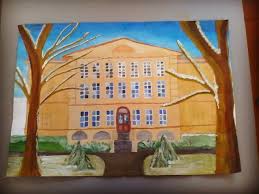 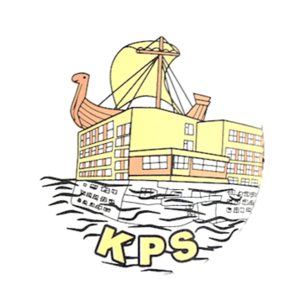 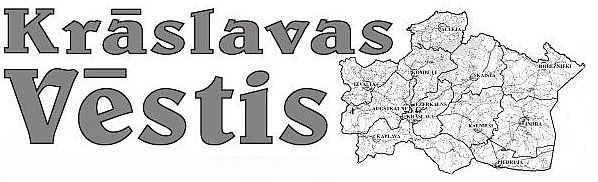 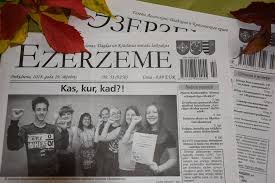 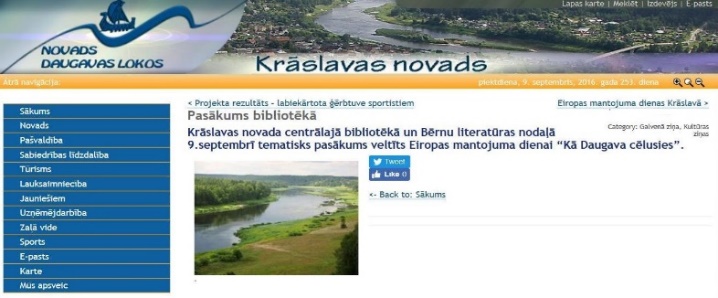 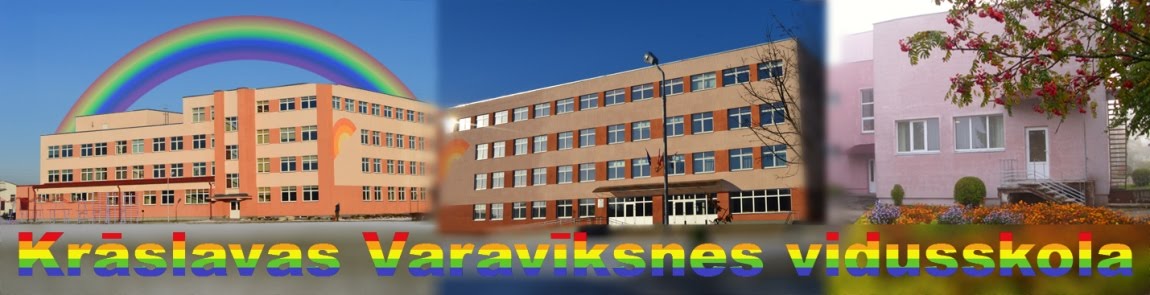 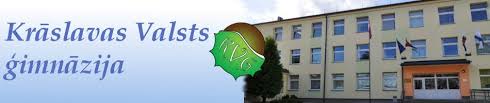 Projekta izaicinājumi
1. Izpratne par KAA būtību
2. Komandas darba nodrošināšana: Krāslavas novada Izglītības pārvalde + izglītības iestādes + PKK
3. Darbs ar dokumentācijas veidošanu: 
pasākuma plāna 2017./2018.m.g. sastādīšana, saskaņošana ar VIAA un precizēšana, 
karjeras attīstības atbalsta pasākuma specifikācijas tirgus izpētei veidlapas izveide,
tirgus izpētes veikšana,
programmu / nolikumu rakstīšana.
4. Sadarbības partneru / materiāla atlase un pielāgošana skolēnu vecumam, interesēm un vajadzībām.
5. Karjeras attīstības atbalsta maksas pasākumu koordinēšana un vadīšana.
Uzdevumi turpmākai darbībai
Pilnveidot karjeras atbalsta pasākumu īstenošanu projektā iesaistīto izglītības iestāžu skolēniem.
Turpināt sadarbību ar esošiem sadarbības partneriem, kā arī veicināt sadarbību ar profesionālās un augstākās izglītības iestādēm, darba devējiem un sociālajiem partneriem.
Pilnveidot atgriezeniskās saites iegūšanu no izmēģinājumskolu un projekta neiesaistītās izglītības iestādes vadības, PKK, skolotājiem un skolēnu vecākiem karjeras attīstības atbalsta pasākumu plānošanai un pilnveidei.
Paldies par sadarbībuun atbalstu projekta pasākumu īstenošanā!